“Healthcare is a people business. 
 To be sustainable, health organizations  
 must communicate and connect with their 
 customers through innovative approaches  and fresh perspectives...”
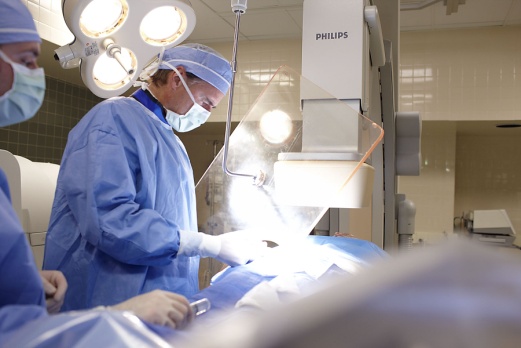 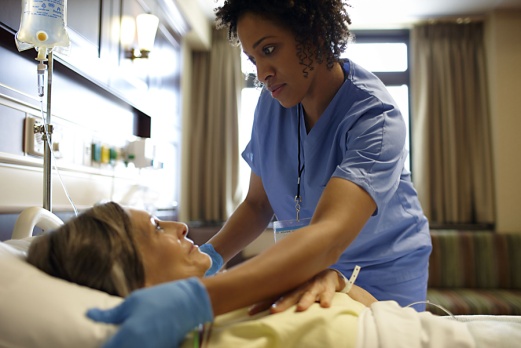 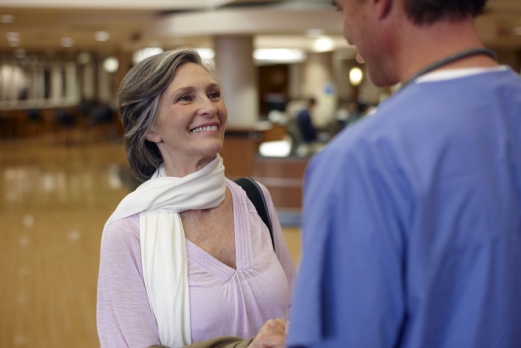 Top 7 Trends in Health Care, PricewaterhouseCoopers’ Health Research Institute, 2007
Philips Healthcare
Heather Cunningham, Localization PM
Localization Chair for Philips Healthcare Doc-Loc Council
May 20, 2010 – Introduction for Breaking out of the Silo
Healthcare

Lighting

Consumer Lifestyle
PhilipsSimply focused on health and well-being
Projected sales split
A global company of leading businesses creating value with meaningful innovations that improve peoples’ health and well-being
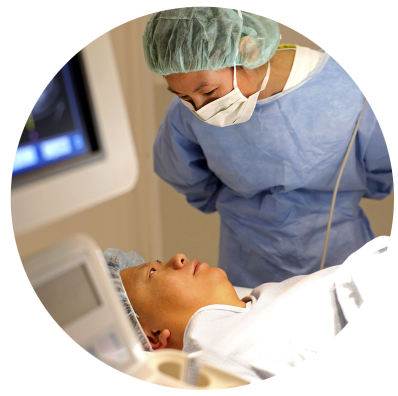 34%
37%
29%
€23.2 
Billion in sales
A leader in healthcare for over 100 years
1 million 
Customers purchase 
our products every day
55,000
Technology patents
2
Depth and reach of Philips HealthcareWhat we do. Where we are.
Philips Healthcare
Businesses
Sales & services geographies
Home Healthcare Solutions
Clinical CareSystems
Healthcare Informatics
North America
Emerging Markets
Imaging Systems
Services
International
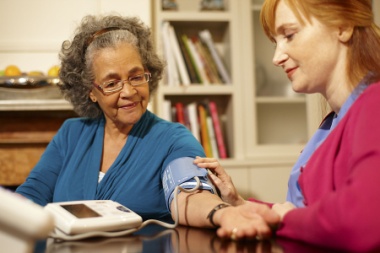 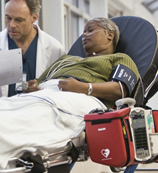 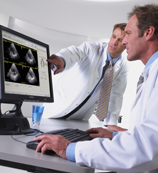 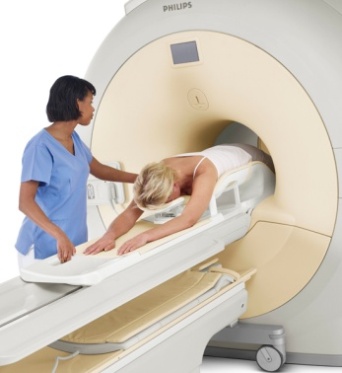 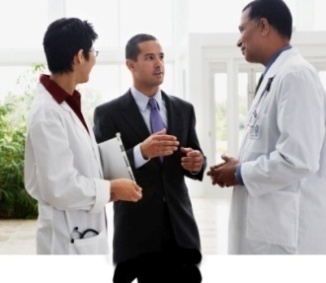 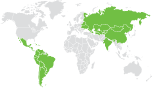 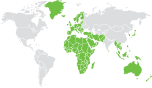 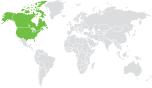 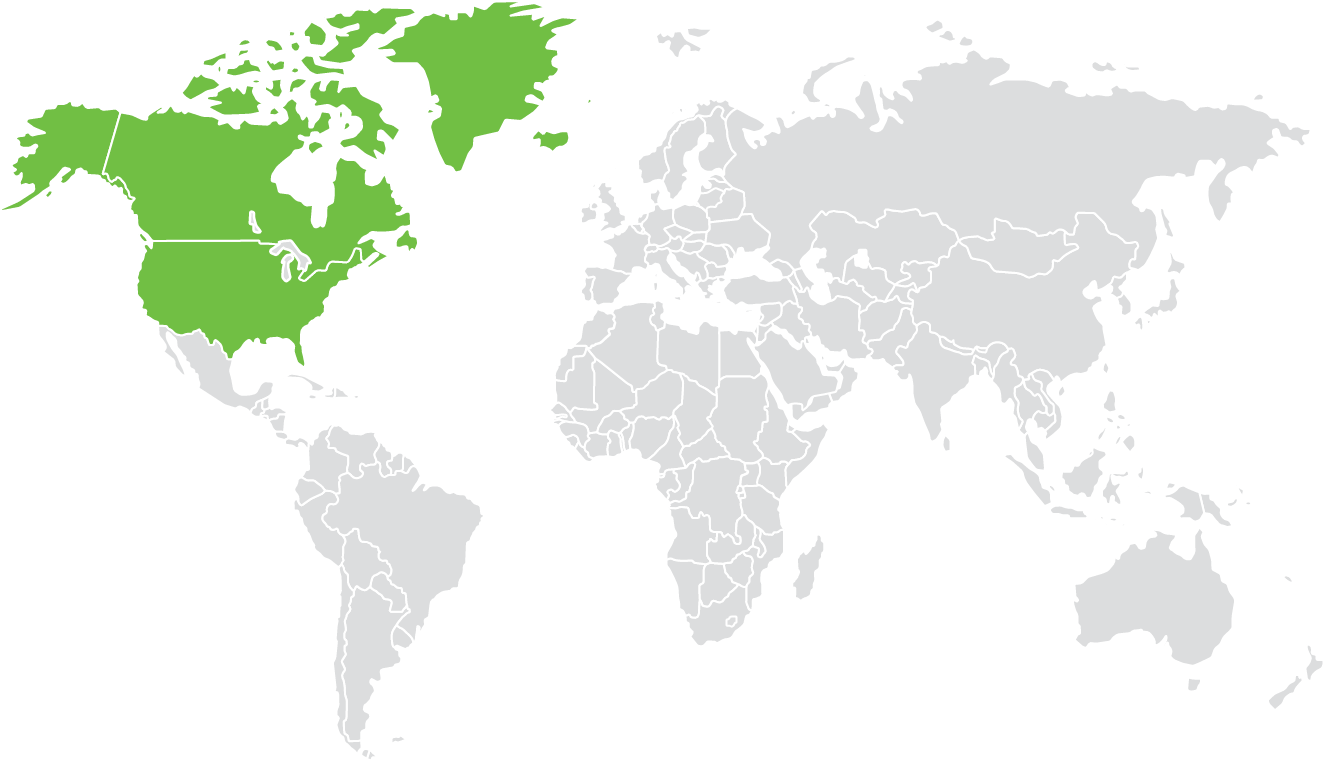 32%
14%
15%
13%
26%
48%
34%
18%
€7.8Billion in sales in 2009
34,000+People employed worldwide in 100 countries
9%of system sales invested in R&DIn 2009
450+Products and services offered in over 100 countries
3
Key products and service of Philips HealthcareProviding comprehensive support
Philips Healthcare
Businesses
Businesses
ImagingSystems
Home Healthcare Solutions
Healthcare Informatics
Clinical Care Systems
Services
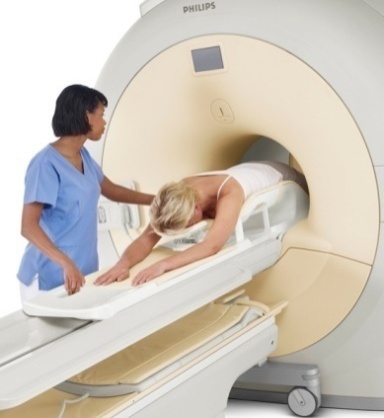 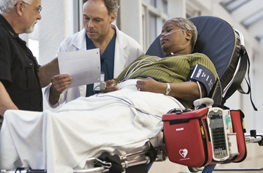 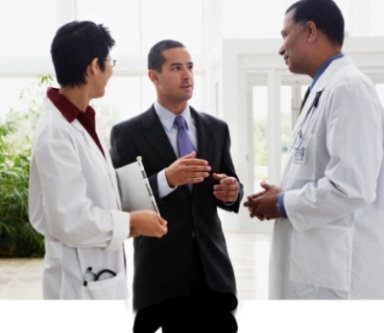 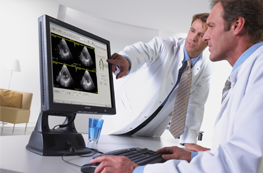 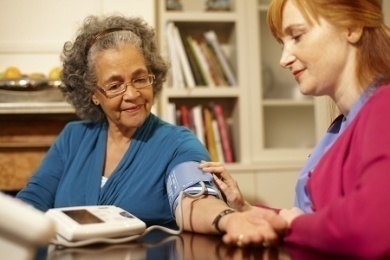 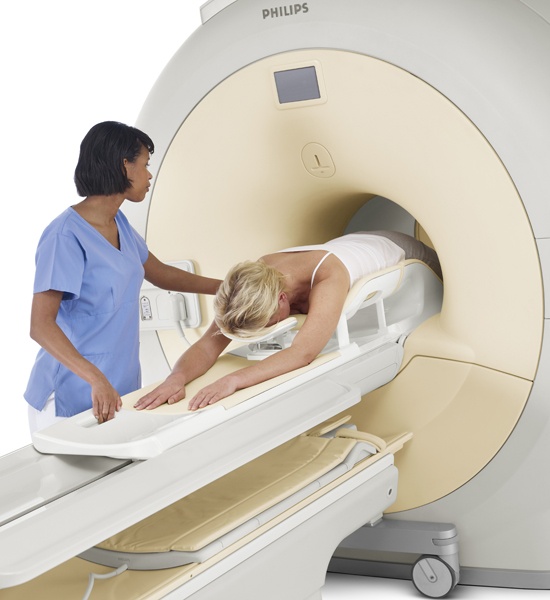 Cath Lab
X-Ray
CT
MR
SPECT
SPECT/CT
PET/CT
Sleep Disordered Breathing
Medical Alert Services
Home Cardiac Monitoring
Home Respiratory
Senior Living
Ultrasound
Cardiac Resuscitation
Ventilation
ECG Solutions
Children’s Medical Ventures
Medical Consumables& Supplies
Emergency Care Services
Anesthesia Informatics
Cardiology Informatics
Critical Care Informatics
Clinical DecisionSupport Systems
Maternal & PerinatalMonitoring Solutions
Patient Monitoring Systems
Radiology Informatics
Site Planning & Project Management
 Ambient Experience
 Education Services
 Performance Services
 Managed Services
 Equipment Maintenance
4
We are a global healthcare leaderInnovating. Driving the market.
Our foundation
Aggregating technologies
Expanding care settings
Global footprint
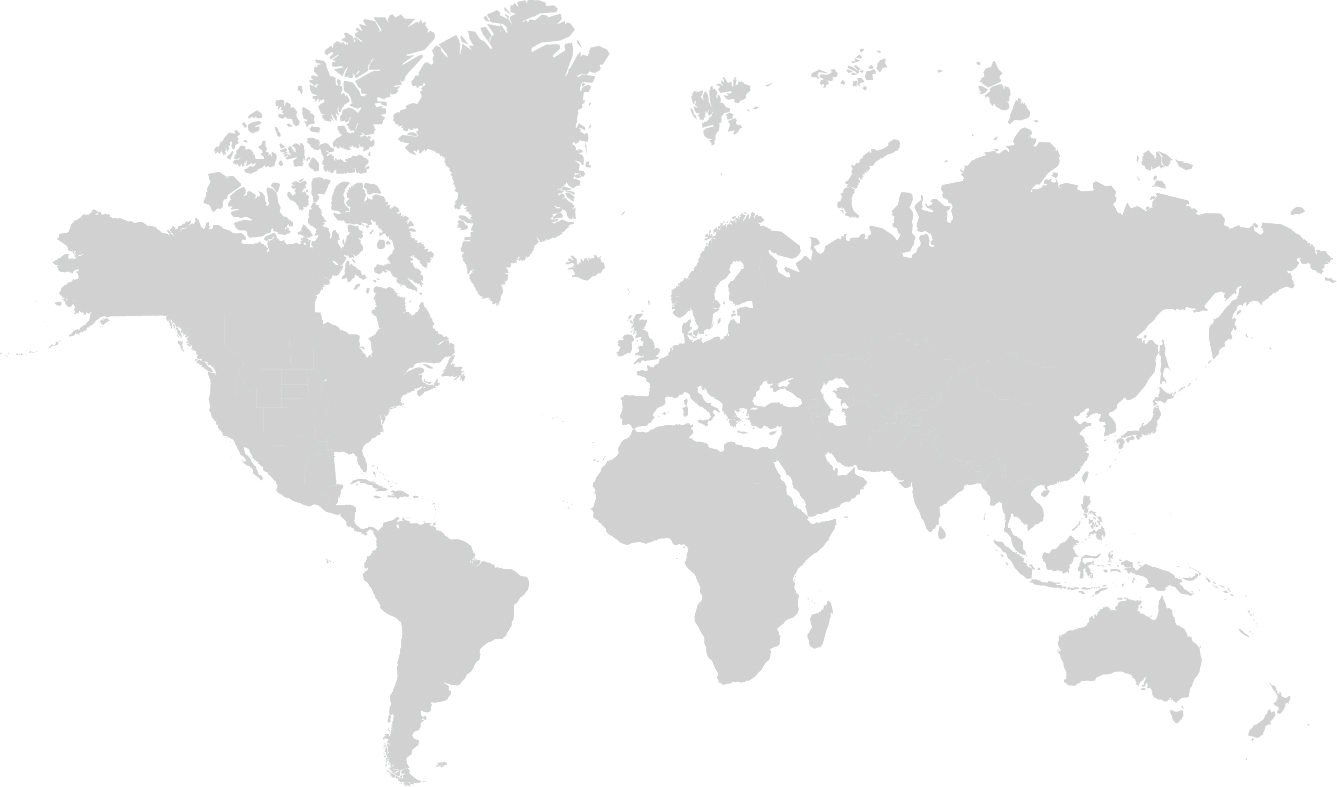 Interactive Medical Developments (2008)
Agilent (Patient Monitoring 2001)
Marconi (CT 2002)
Lifeline (2006)
ATL (Ultrasound 1998)
Raytel (2007)
TOMCAT (Cardiac IT 2008)
Traxtal (2009)
Stentor (Radiology IT 2005)
CV/X-Ray
Healthwatch (2007)
ADAC (Nuclear Medicine 2000)
Agilent (Patient Monitoring 2001)
Goldway (2008)
MR
Medel (2008)
Philips Neusoft (2004)
Intermagnetics (MR 2006)
InnerCool Therapies (Emergency Care 2009)
VISICU (Critical Care IT 2007)
Alpha (2008)
XIMIS (Radiology IT 2007)
Meditronics (2008)
Respironics (2008)
Witt (Cardiac IT 2006)
VMI-Sistemas Medico (2007)
EMERGIN (Cardiac IT 2007)
Dixtal Biomedica e Technologia (2008)
5
Philips Healthcare DocLoc Council – May 2010
Steering Committee
Chair
Communication/Support
Service Documentation Team Lead
User Documentation Team Lead
Localization Team Lead
(DXR)
(DXR)
(DXR)
(PGP)
(CTO)
(US)
(US)
(US)
(QS)
(Q&R)
(Resp)
(Resp)
(Resp)
(CL Doc)
(Mktg)
(DECG)
(DECG)
(DECG)
(CRI)
(SC)
(PM-A)
(PM)
(IT)
(IS)
(PM)
(PM)
(PM)
(CL)
(CT)
(CT)
(CT)
(Service)
(NM)
(NM)
(NM)
(GCS)
(ECR)
(ECR)
(ECR)
(Web)
(EII-RIS)
(EII-RIS)
(BL-RIS)
Team
(MR)
(MR)
(MR)
(Marcom/Design)
(CIS)
(CIS)
(CIS)
(PII)
(PII)
(PII)
(EII-PACS)
(EII-PACS)
(EII)
(CC)
(CC)
(CC)
(iXR)
(iXR)
(iXR)
(StGuide)
6
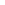 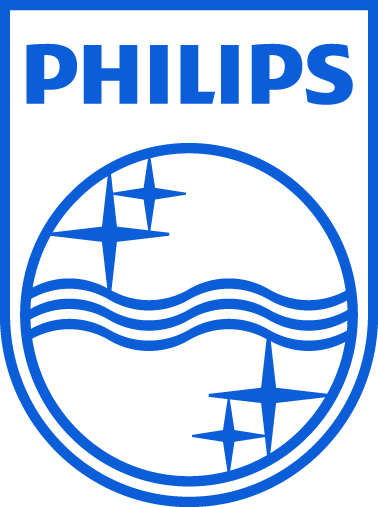